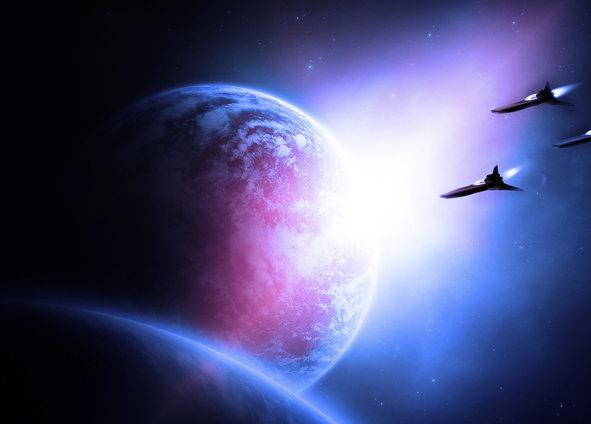 Математическое
путешествие
 в космос
Математическое путешествие
в мир  космос
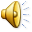 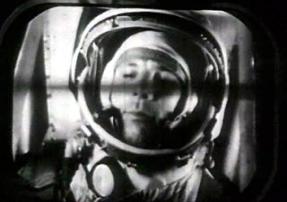 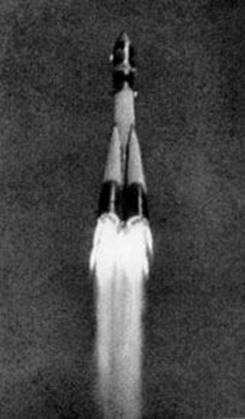 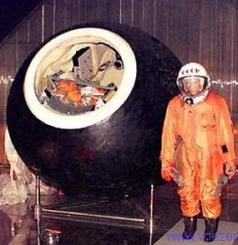 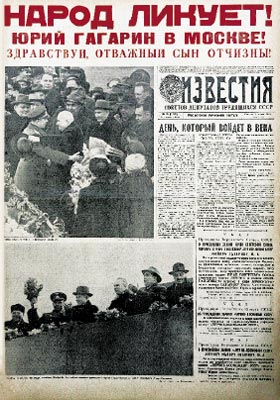 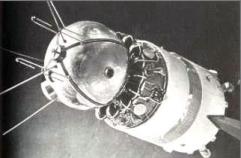 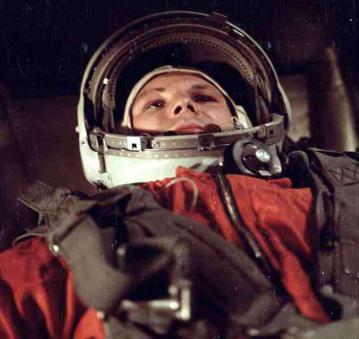 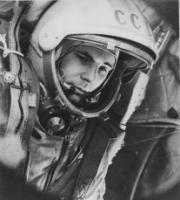 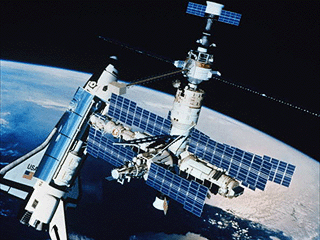 С тех пор  космонавты постоянно работают на орбите. Они изучают нашу планету и огромное космическое пространство вокруг .
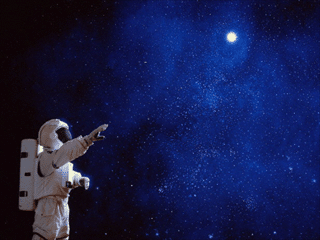 Благодаря этому и мы можем любоваться снимками с изображениями нашей планеты.
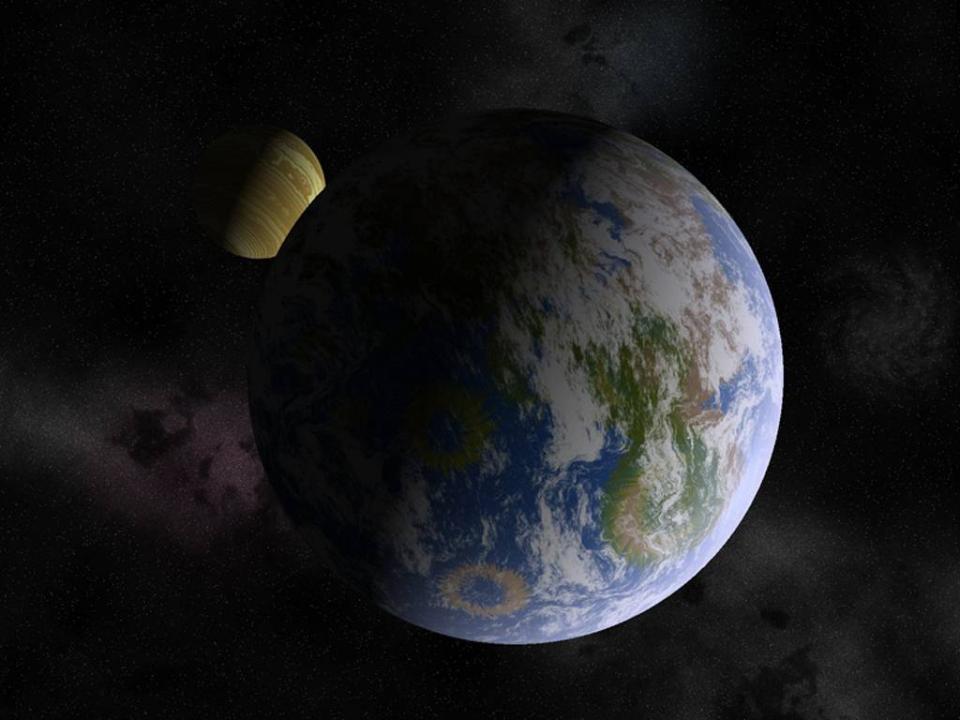 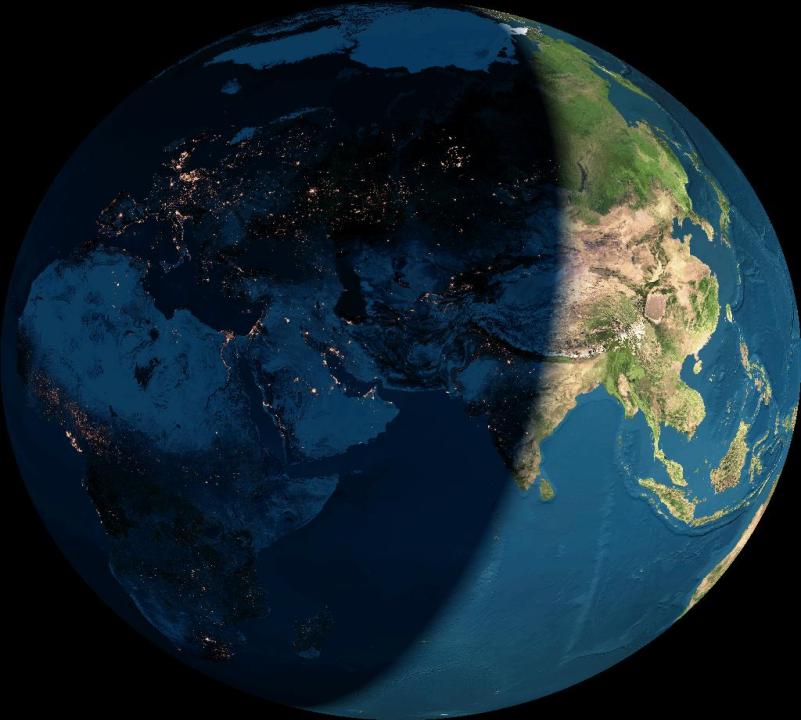 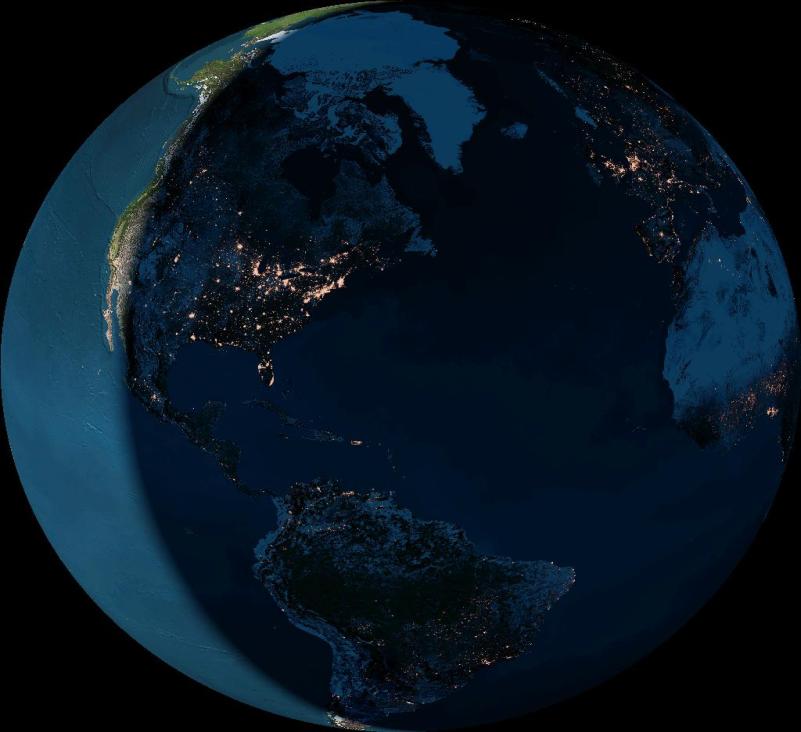 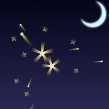 Устный счёт
6 +       = 9

        +4 = 7

10 -       = 8

        - 2 = 3
3
а       а+6
а+4         4+а
а- 2         а – 9 8– а         5 - а
<
=
3
>
>
2
? кн.
 __Коля____Толя__
      4 кн.          5кн.
5
4 + 5 = 9 (кн.)
Ответ: 9 книг.
Мы на чём отправимся в полёт?
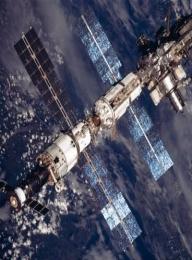 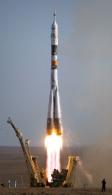 Ракета 
Звездолёт  
Самолёт  
Летающая тарелка 
Космический корабль
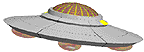 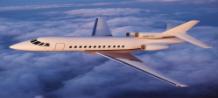 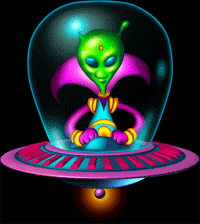 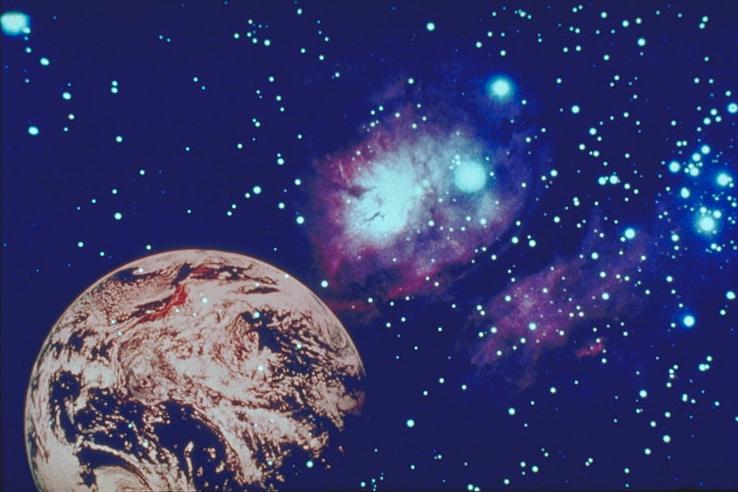 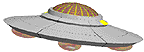 Цели урока:     - познакомиться с числами      второго десятка;          - расширить знания о космосе;   - вывести формулу
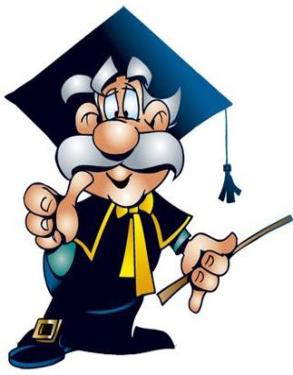 Формула –1.Выраженный условными знаками ряд математических величин в их функциональных зависимостях (в математике);
2.Точное и краткое словесное определение чего-либо
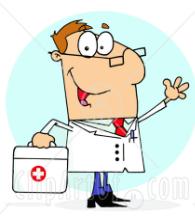 1.Хорошее настроение
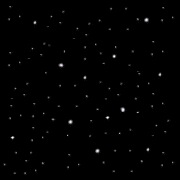 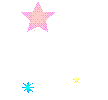 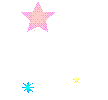 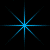 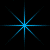 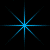 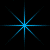 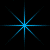 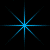 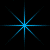 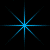 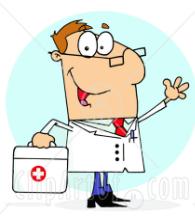 1.Хорошее настроение
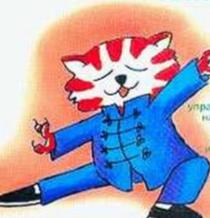 2.Осанка
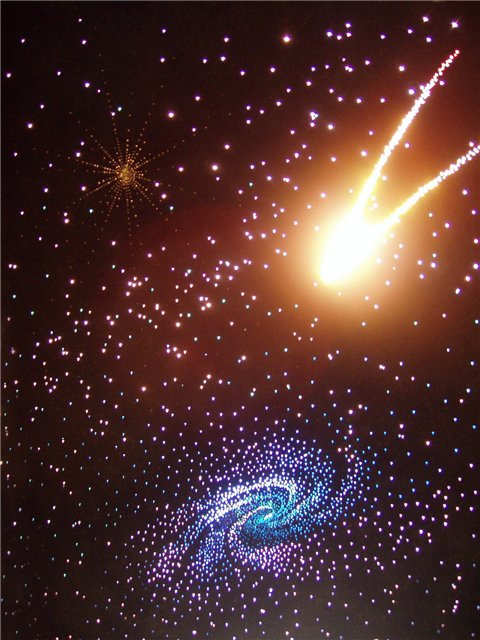 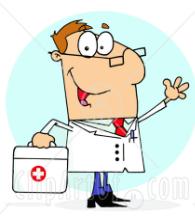 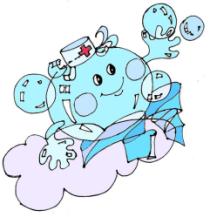 1.Хорошее настроение
3.Свежий воздух
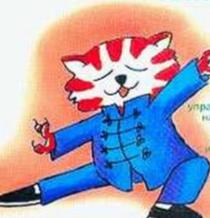 2.Осанка
Что такое Солнце?
Это ближайшая к Земле звезда – 
огромное раскалённое космическое
тело, которое постоянно излучает
тепло и свет.
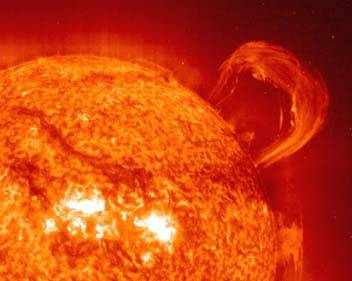 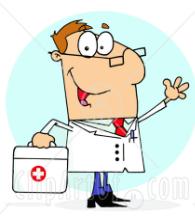 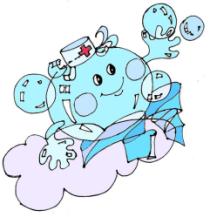 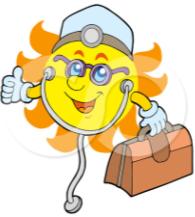 1.Хорошее настроение
3.Свежий воздух
4.Солнце
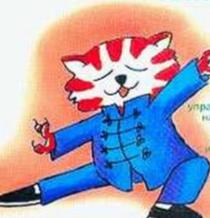 2.Осанка
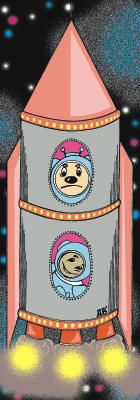 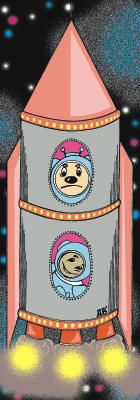 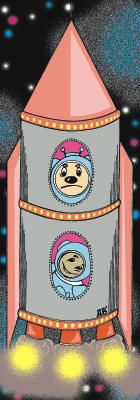 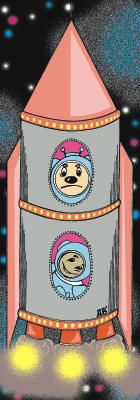 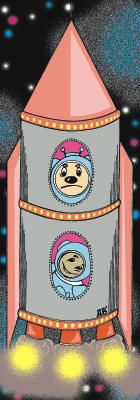 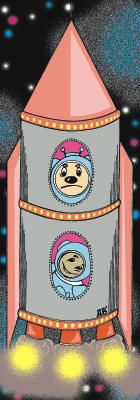 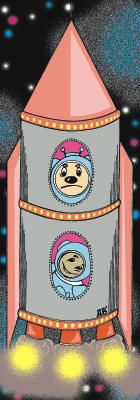 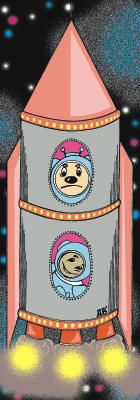 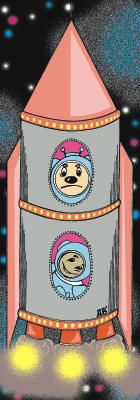 10 +5                  10+ 1                      10+ 3                      10+9                 10 +6
10+2                  10 +8                      10+4                     10+7
19
18
17
16
15
14
13
12
11
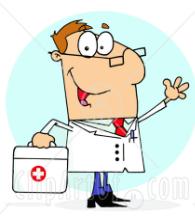 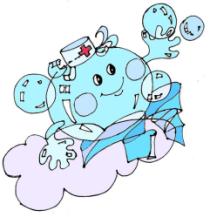 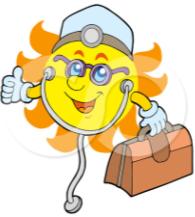 1.Хорошее настроение
3.Свежий воздух
4.Солнце
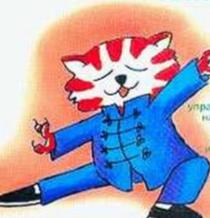 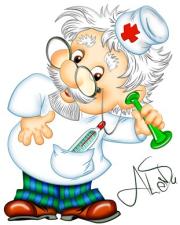 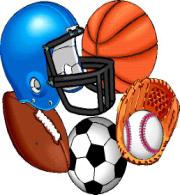 7.Спорт и физкультура
2.Осанка
6.Отдых
Физкультминутка
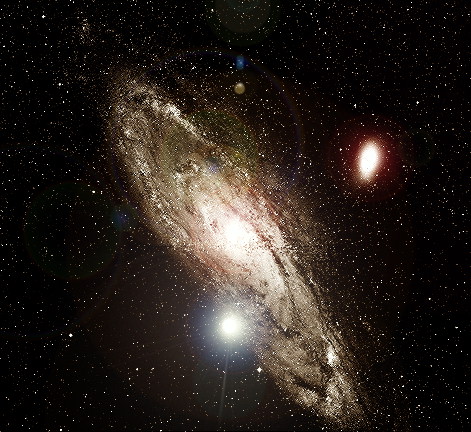 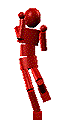 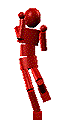 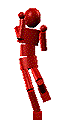 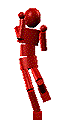 Набор продуктов питания     для космонавтов
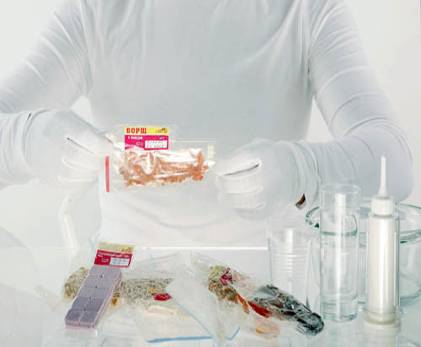 5кг +10кг -15кг=
0
18кг – 8кг – 9кг=
1кг
1кг
16кг -10кг -5кг=
0 +1кг +1кг =2кг
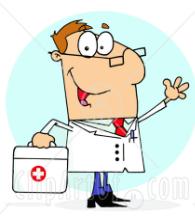 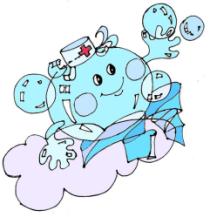 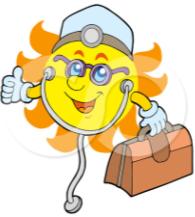 1.Хорошее настроение
3.Свежий воздух
4.Солнце
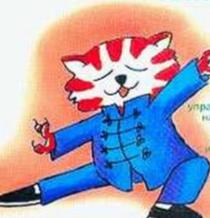 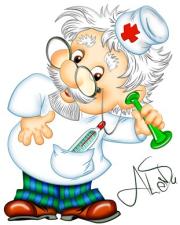 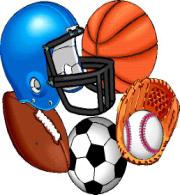 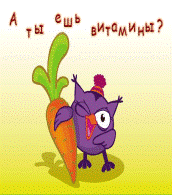 8.Здоровое питание
7.Спорт и физкультура
2.Осанка
6.Отдых
ПланетыСолнечной системы
Земля двигается вокруг Солнца, полный оборот она совершает за 1 год.
Вокруг Солнца двигаются 9 планет.
Некоторые планеты имеют спутники:
	Земля – 1 (Луна)
	Марс – 2
	Сатурн - 17
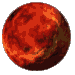 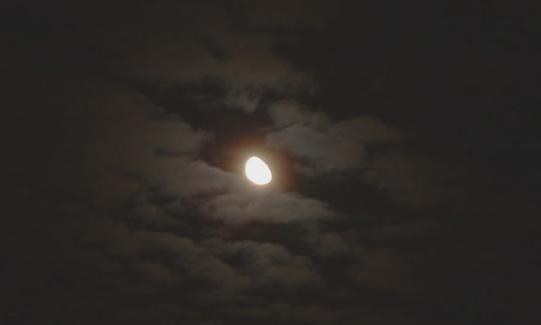 Марс
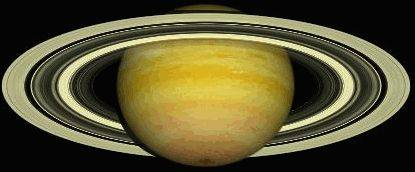 Луна
Сатурн
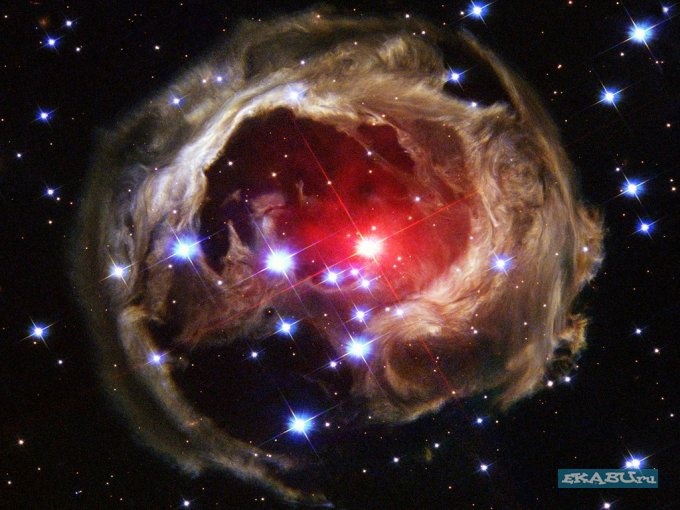 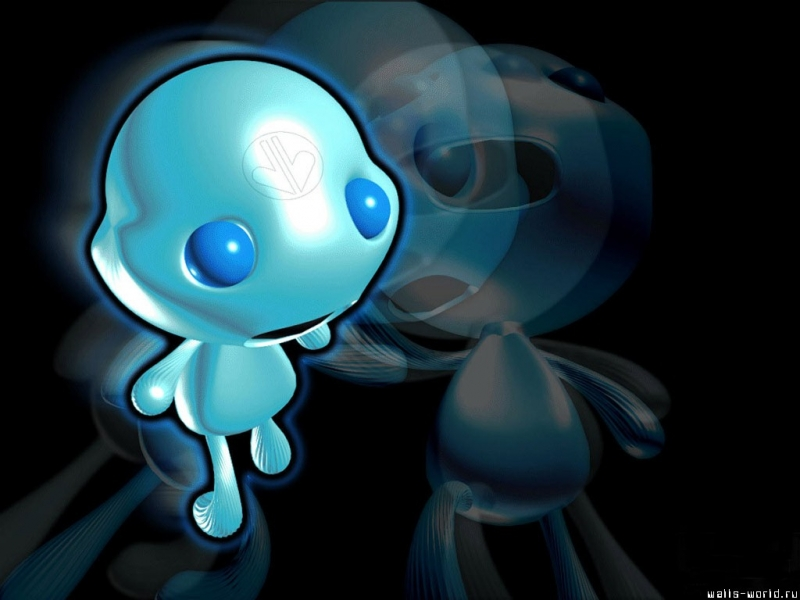 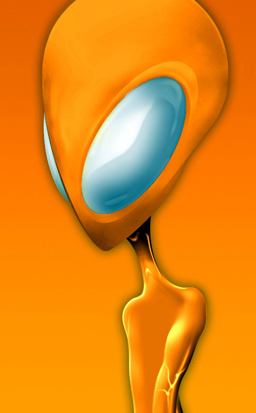 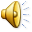 10 л
I т.    ____________
                         3 л
II т.   ________
              ?
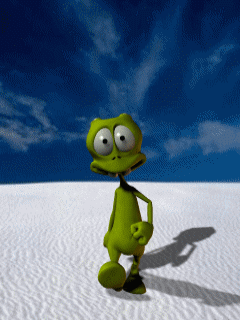 ?
10 – 3 = 7 (л) для II т.
10 + 7 = 17 (л) всего
Ответ: 17 л.
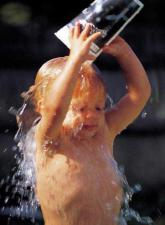 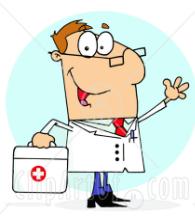 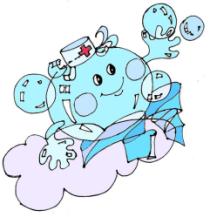 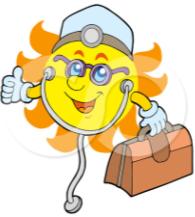 1.Хорошее настроение
3.Свежий воздух
4.Солнце
5.Вода
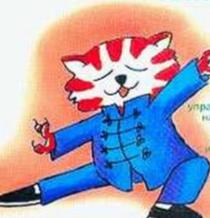 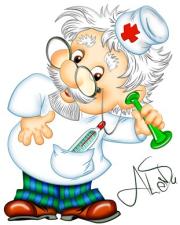 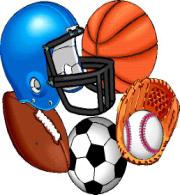 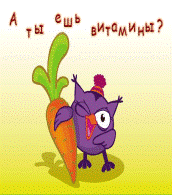 8.Здоровое питание
7.Спорт и физкультура
2.Осанка
6.Отдых
З
Д
О
Р
О
В
Ь
Е
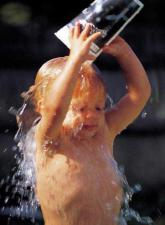 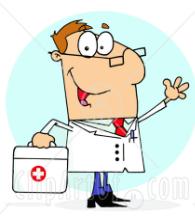 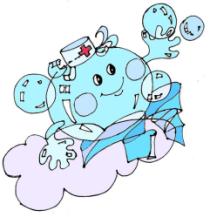 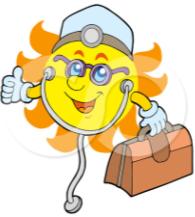 1.Хорошее настроение
3.Свежий воздух
4.Солнце
5.Вода
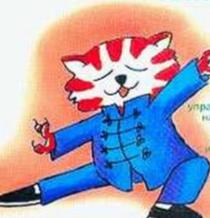 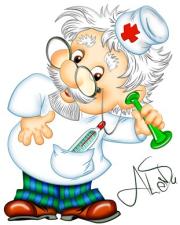 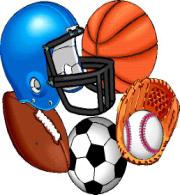 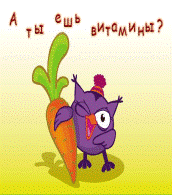 8.Здоровое питание
7.Спорт и физкультура
2.Осанка
6.Отдых
Земля, земля, планета голубая,Ты лучше всех, прекрасней всех планет!
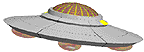 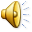 Спасибо за урок!